NSPH – Förhistorien Från säga NEJ till göra saker själv - tillsammans
På hösten 2004 sammanstrålade representanter för femton organisationer på psykiatriområdet för första gången hos Psykiatrisamordningen. Många kände inte varandra sedan tidigare. För varje gång som vi träffades växte sig insikten om att vi hade ett gemensamt jobb att göra allt starkare.
Här är några av de som var med (ursäkta bildkvaliteten): 
Jan-Olof Forsén RSMH
´
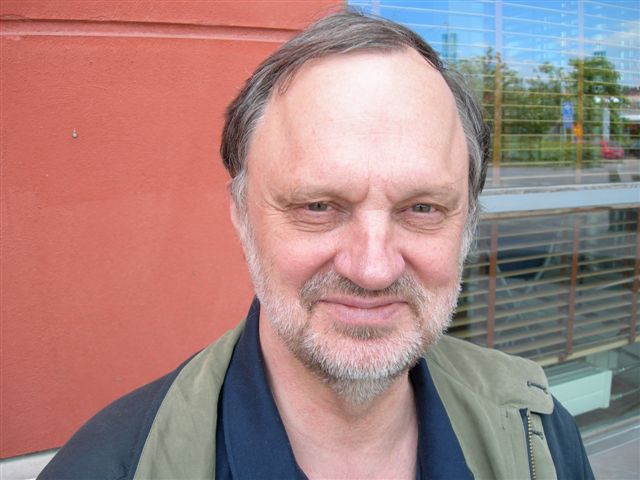 Anita Odell, OCD-förbundet
Sven-Olof JohanssonHandikappförbunden HS0Ständig sekreterare
Rakel Lundgren, Schizofreniförbundet
Pia Johansson, Autismförbundet
Anna Sjölund Autismförbundet
Maria Nyström AgbackSchizofreniförbundet
Torsten Kindström, Balans
Sonny WåhlstedtÅngestsyndromsällskapet
Margit Ferm, SPES: - Berätta om era hjärtefrågor istället för att fokusera på de frågor där vi tycker olika.
Anders Milton
Ing-Marie Wieselgren
Anders Printz
Kerstin Evelius
24 april 2006
Författaren som hjälpte oss att jämka samman och göra texter av våra dokument och diskussioner - Hans Nordén
Den 22 november 2006 arrangerade nätverket sin första konferens under namnet NSPH
Nationell samverkan för psykisk hälsa, NSPH 
Nätverket för brukar-, anhörig- och patientorganisationer inom psykiatriområdet inbjuder till ett öppet möte om förslagen från 
Nationell psykiatrisamordning
 
”Briljanta förslag och bortglömda problem” 

Onsdag den 22 november 2006, 
Rival, Mariatorget, Stockholm
Medverkade: 
Kjell Broström. RSMH, Sammankallande i Nationell samverkan för psykisk hälsa 
Kerstin Evelius, Nationell psykiatrisamordning 
Ingemar Ferm, ordförande i Handikappförbundens samverkansorgan, HSO 
Jan-Olof Forsén, förbundsordförande RSMH 
Lasse Fredriksson, Sveriges kommuner och landsting 
Ulph Holmgren, Sveriges fontänhus 
Sven-Olof Johansson, Handikapprörelsens samverkansorgan, HSO 
Pia Johansson, Förbundet autism och Nationell samverkan för psykisk hälsa 
Torsten Kindström. ordförande Balans 
Åsa Moberg, författare, journalist och närstående 
Ingrid Munkhammar, SPES, Dalarna 
Anita Odell, OCD-förbundet Ananke 
Anders Printz, Nationell psykiatrisamordning, Socialstyrelsen 
Birgitta Sjögren-Öhlund, Schizofreniförbundet 
Anna Sjölund, Förbundet Autism 
Per Sternbeck, RFHL 
Sonja Wallbom, ordförande RFHL 
Ing-Marie Wieselgren, Nationell psykiatrisamordning 
Sony Wåhlstedt, ordförande Ångestsyndromsällskapet 
Mariann Åström, SPES
Den 9 juni 2007 bildas NSPH och Anki Sandberg väljs till samordnare